漢字の広場 ２
３年
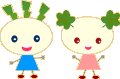 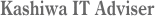 舗装
ほ　　そう
弥生
や　　よい
はく ちゅう
伯仲
甲乙
こう　おつ
行為
こう　い
冶金
や　　きん
苗木
なえ　ぎ
撲滅
ぼく　めつ
硫酸
りゅう さん
糾弾
きゅう だん
搬出
はん しゅつ
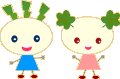 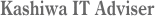